Engagement, Communication and Relationship Building
How to Engage, Communicate and Build Relationships with your Employees
Instructional Objectives:
Supervisor will be able to recognize and apply the benefits of high employee engagement/communication/relationship building.
Supervisor will be able to take steps to improve engagement/communication/relationships within their unit
Supervisor will be able to successfully communicate with their unit employees in order to increase employee engagement and impact relationships across the unit.
Employee Engagement
Supervisor Success Series
Catherine Burns, Human Resources
Ice Breaker – “What If….?”
What if you woke up as an animal tomorrow - what would you be and why?
What if it started to rain desserts tomorrow - what would you choose and why?
What sport would you compete in if you were in the Olympics?
What is your favorite breakfast food?
If you could choose any person from history to be your imaginary friend, who would it be and why?
What would your superpower be and why?
If you had a time machine, would go back in time or into the future? Why?
Say you’re independently wealthy and don’t have to work, what would you do with your time?
What’s your favorite tradition or holiday?
[Speaker Notes: Separate into groups (minimum of 3/group and break out into at least 3 groups).
Have everyone use the suggested questions or come up with a list of “what if” questions to ask each other. 
Randomly draw or have a member volunteer from each group to report out on some of the more humorous answers at the end of the IceBreaker.]
What is Employee Engagement?
Employee engagement is the strength of the mental and emotional connection employees feel toward their places of work. - Quantum Workplace

Engaged employees are those who are involved in, enthusiastic about and committed to their work and workplace. - Gallup

Employee engagement is "the level of an employee's psychological investment in their organization.“ - Aon Hewitt
[Speaker Notes: https://www.shrm.org/resourcesandtools/tools-and-samples/toolkits/pages/sustainingemployeeengagement.aspx]
Employee Engagement Statistics
Employee engagement increases productivity to the tune of 21% higher profits per year
Highly engaged teams experience 41% fewer absentees
Low employee engagement costs businesses $5000 on average for new hires
[Speaker Notes: https://employmenthero.com/blog/employee-engagement-statistics/?gclid=CjwKCAjw3_KIBhA2EiwAaAAlivg0vnVByKBsrUzRcFFqKnx4jPd4S_b67WX7Y3tpbjXWTTFbW_jUARoCMuMQAvD_BwE&gclsrc=aw.ds

Why is employee engagement important?
High levels of employee engagement promote:
Retention of talent 
Foster customer loyalty
Improve organizational performance]
Recognizing engaged behavior in your employees
[Speaker Notes: Are there any other behaviors missing from this list?

Employee engagement increases dramatically when the daily experiences of employees include positive relationships with their direct supervisors or managers. 

https://www.shrm.org/resourcesandtools/tools-and-samples/toolkits/pages/sustainingemployeeengagement.aspx]
Sibson Consulting differentiates employee engagement into four categories:
“Engaged" employees - those who know what to do and want to do it
“Disengaged" employees - those who don't know what to do and don't want to do it 
“Enthusiasts" - those who want to do the work but don't know how to do it 
“Renegades" - those who know what to do but do not want to do it
[Speaker Notes: Question for the audience:
How do you suggest supervisors
1. keep engaged employees engaged;
2. engage the disengaged;
3. assist enthusiasts; and
4. work with renegades?]
“Love" is not a word you often hear uttered in office hallways or conference rooms. And yet, it has a strong influence on workplace outcomes.

- Harvard Business Review
[Speaker Notes: Joel Vertin, Director of Digital Services in UMC at MTU did a presentation entitled 
"Be The MVP of Managers" at the 2019 HighEdWeb Annual Conference, which won the award for Best in Conference]
How do you show Love?
1. Learn their stories.
2. Acknowledge their contributions.
3. Wine and dine them.
4. Hold regular one-on-ones.
5. Make yourself available.
6. Tell them you love them.
7. Acknowledge who they love.
8. Be real with them.
9. Work your butt off for them.
https://www.inc.com/levi-king/9-ways-to-show-your-employees-you-love-them.html
[Speaker Notes: 9 Ways to Show Your Employees You Love Them, Expressing love to your employees energizes, motivates and inspires them. It'll do the same thing for you. By Levi King
Levi King is the Executive Chairman and Co-Founder of Nav.

Get to know your employees
Provide kudos; find out how your employees prefer to receive recognition and make sure to praise them in that manner (i.e. avoid public praise if that makes them uncomfortable.)
Share a meal; this could include grabbing a coffee or having a department potluck.
Obvious
Share contact information and touch base.
“I love you” can be said through holiday cards, or in a variety of ways. I care about you is the message you should be relaying.
Get to know the people/animals/things your employees love – names and things that bring your employee joy and love.
Tough love and honesty; if they aren’t performing – be honest.
Work hard, be honest, and do your best. Own your mistakes and be authentic.]
There is no Right Answer
We all have different personalities and comfort levels.

Open v. private
Business v. personal
Shy v. outgoing
It is most important to be authentic.
Activity
Divide into small groups
Based on what you have learned today:
Discuss three (3) things that may negatively impact employee engagement
Discuss three (3) things that could positively impact employee engagement
20 Easy Employee Engagement Ideas:
11. Give new hires a culture coach
12. Encourage leaders to take advantage of failures
13. Provide flexible work hours
14. Throw going away parties for exiting employees
15. Support volunteer programs
16. Create a feedback safe environment 
17. Ask employees how they prefer to be recognized
18. Find your champions
19. Make space for socializing
20. Create feedback traditions
1. Create an engaging onboarding experience
2. Spice up the work environment
3. Celebrate your people (not just their work)
4. Do a strengths assessment
5. Be a motivating coach, not a managing boss
6. Ask employees to write their own job description
7. Ask employees for advice
8. Encourage individuality
9. Make sure they’re not overworking
10. Get out of the office and have fun
[Speaker Notes: Help new employees feel welcome; provide access to resources; communicate expectations and introduce other team members
Walking meetings, coffee shop meetings, new spaces
Birthdays, community awards, “Pause for Applause”
Strengths Finders or other similar tests to develop and maximize potential
Advise, coach, nurture talent
Allow employees ownership of their role by having them define it; allow for some creativity
Proofreading, advice, etc. Make sure to follow up on feedback. 
Ask about employees personal lives (favorite color, football team, etc) and what drives them to shine; personality
Work life balance
Social events outside of work – holiday parties, team lunches, happy hours, etc
A culture coach can help answer questions employees may not feel comfortable asking their supervisor or in front of a group (where can I find this? What does this mean? Etc)
Use mistakes as an opportunity to show employees you are human
When possible, if it meets business needs, flexible work hours can be extremely beneficial
Allows for final goodbyes, shows remaining employees your organization values their team members
This helps employees feel like they are making a difference, which boost morale. 
Constructive feedback; ask how employees prefer to receive feedback; ask for feedback
When employees believe they will be recognized, they ae 2.7x more likely to highly engaged; but discovering how an employee prefers to receive it will help you give the most impactful recognition
Champions motivate others to step up their game
Lunch room, ping pong table, basketball hoop, or lounge area for breaks to recharge
Look for opportunities to create shared experiences around giving and receiving feedback

https://www.quantumworkplace.com/future-of-work/employee-engagement-ideas]
Employee engagement takes a team!
[Speaker Notes: Supervisors need to create a welcoming environment.
Employees reciprocate with honesty and authenticity. 
Colleagues need to work together to create a place where everyone feels they belong – a culture coach is a great suggestion. 

Turn it over to Communication – Stefanie.]
Tools for Effective Communication
Supervisor Success Series
Stefanie Sidortsova, University Marketing and Communications
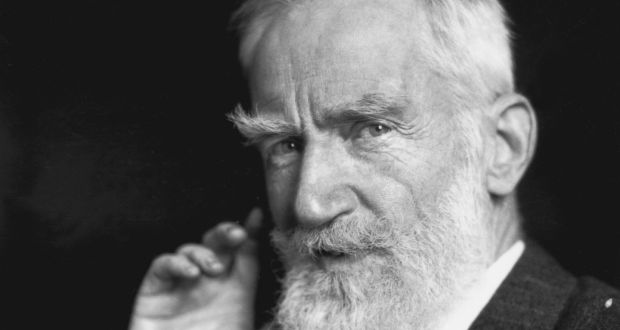 “The single biggest problem in communication is the illusion 
that it has taken place.”

— George Bernard Shaw
Effective Communication in the Workplace
“Communication is the lifeblood of an organization.”

In the workplace, everything depends on effective communication. Poor communication can negatively impact:
Productivity
Collaboration efforts
Employee motivation
Employee engagement
Ineffective Communication in the Workplace
Supervisors spend roughly 80% of their day communicating.
Organizations with 100 employees or more spend, on average, 17 hours a week clarifying previous communication.
Interact/Harris Poll: 91% of 1,000 employees said “communicating well” is the one critical skill their leaders lack.
57% said the communication issue that most impairs effective leadership is “not giving clear directions.”
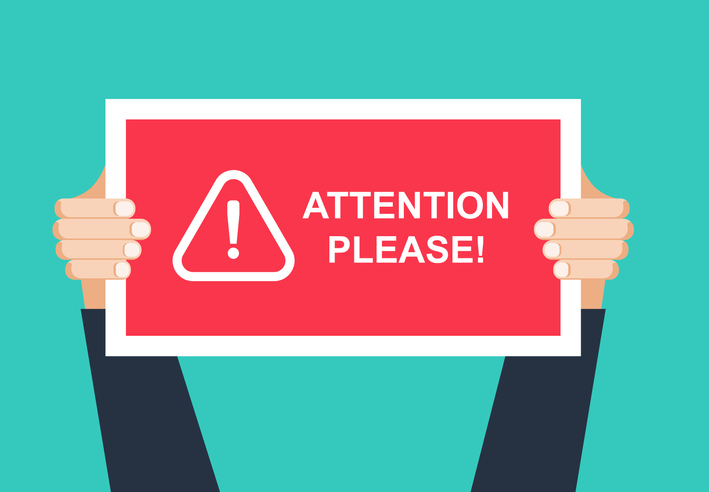 Email to Supervisee
Subject: Urgent

Following up on our discussion last week: we’re going to need an immediate solution.
Talking to a Supervisee
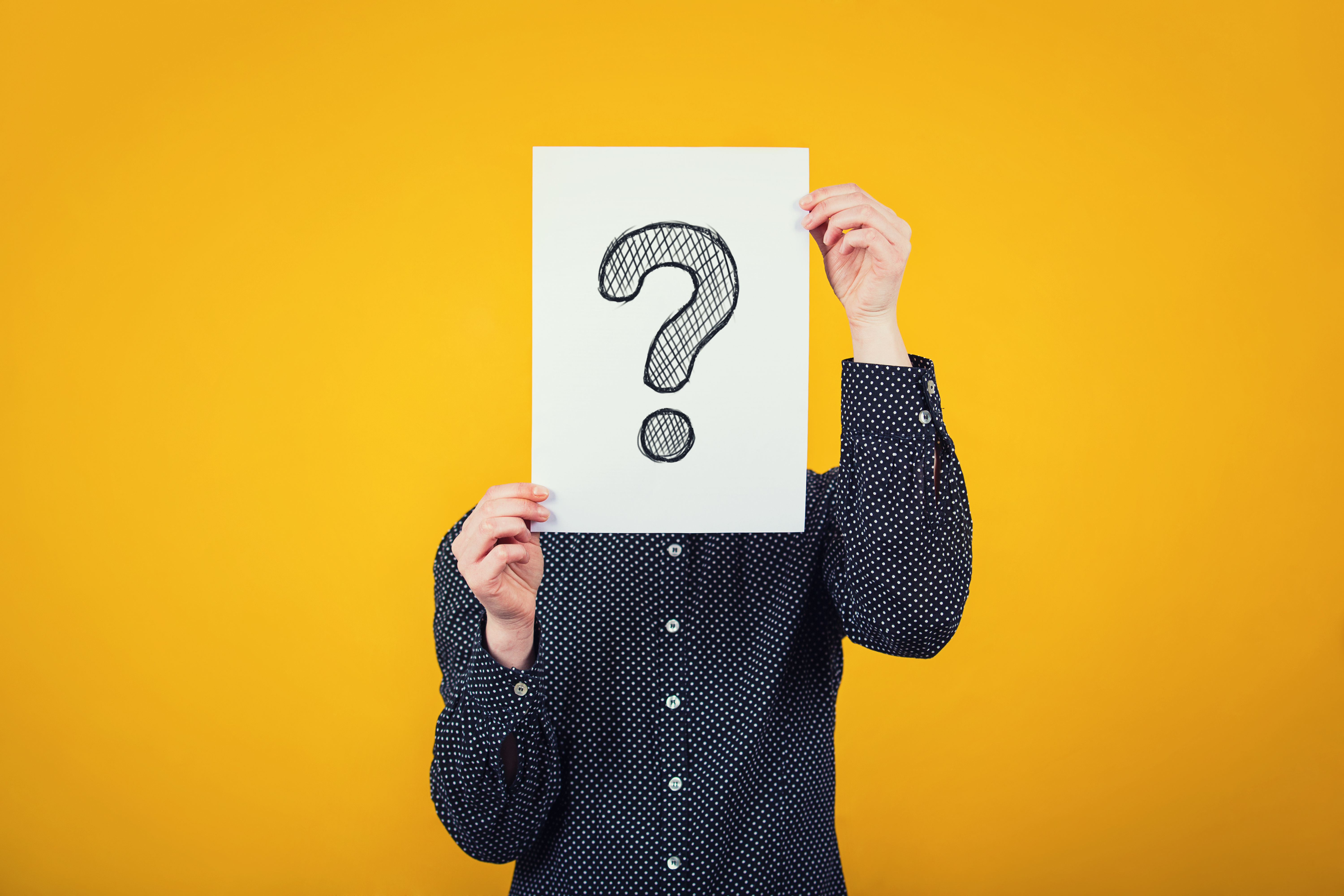 “I wanted to give you some feedback on your presentation the other day. Overall, I thought it was pretty good, but I did notice that you kind of had low energy, almost like you were bored. A couple people commented on it. In the future, I’d really like you to pay attention to that, ok? Thanks for listening – it’s really uncomfortable for me to tell you this.”
HALF PAGE IMAGE SIZE EXAMPLE
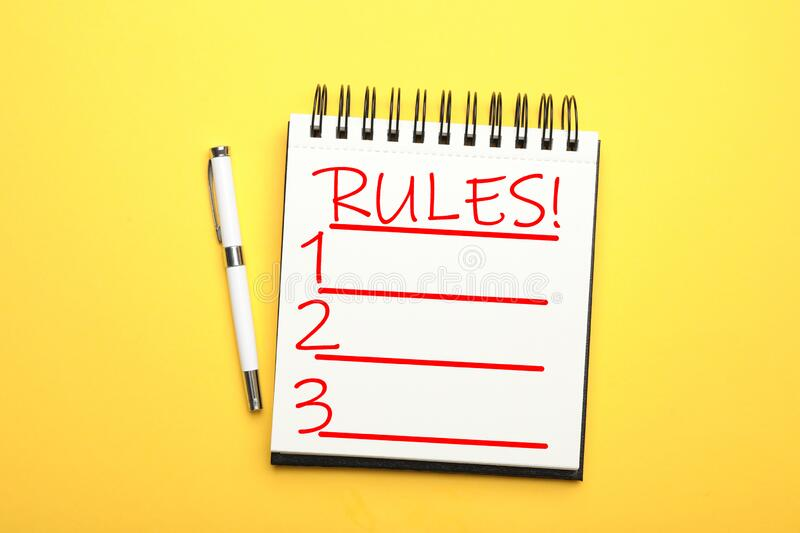 Team Memo
“When workloads increase to a level requiring hours in excess of an employee’s regular duty assignment, and when such work is estimated to require a full shift of eight (8) hours or more on two (2) or more consecutive days, even though unscheduled days intervene, an employee’s tour of duty shall be altered so as to include the hours when such work must be done, unless an adverse impact would result from such employee’s absence from his previously scheduled assignment.”
From Technical Writing Essentials
The Seven Cs of Communication
Clear
Concise
Concrete
Correct
Considered
Complete
Courteous
Clear Communication
What is your purpose or goal?
If there’s more than one, address them separately.
What information does the employee need?
What actions do you want the employee to take?
Resist the temptation to include unnecessary information.
Concise Communication
Get to the point.
Stick to the point.
Eliminate unnecessary words.
Don’t say “due to the fact that” when you can say “because.”
Use active voice.
Cut repetitive information.
Concrete Communication
Be specific.
Use facts and figures if available and appropriate.
Less concrete: “Our goal is to enroll more students.”
More concrete: “Our goal is to increase enrollment to 10,000 students by 2025.”
Correct Communication
Your message should be free of factual and grammatical errors.
Your communication should fit your audience.
Technical terms or jargon should only be used if they fit with the employee’s knowledge level.
Considered Communication
Put yourself in the employee’s shoes.
Show interest in their response.
Be empathetic.
Emphasize the positive when possible.
Complete Communication
A complete message has all the information an employee needs to fully and accurately understand the situation and, if appropriate, take action.
A great way to determine whether your communication is complete is to ask yourself whether it answers who, what, where, when, why, and how (5 Ws and H).
Incomplete: ”You haven’t completed that task I gave you.”
More complete: “The data analysis I assigned you on Nov. 6 is due tomorrow. Will you have it finished by 5 p.m.?
Courteous Communication
Messages are usually more effective when they display respect for the audience.
Strive for tactful honesty.
Avoid discriminatory language.
Workforce > manpower
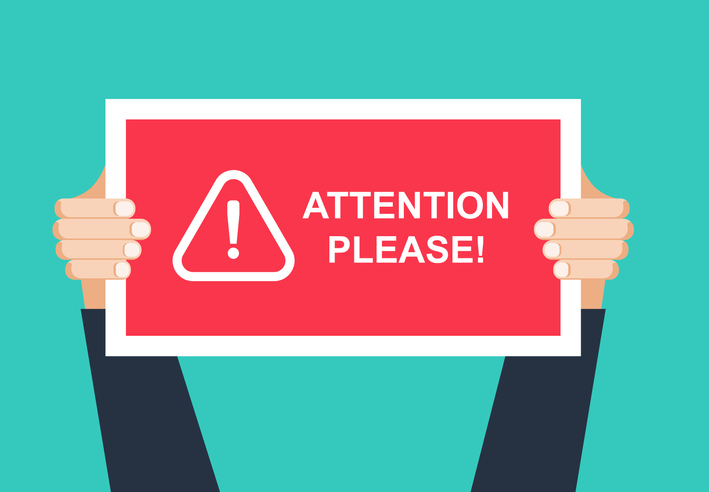 Email to Supervisee
Subject: Urgent

Following up on our discussion last week: we’re going to need an immediate solution.
Talking to a Supervisee
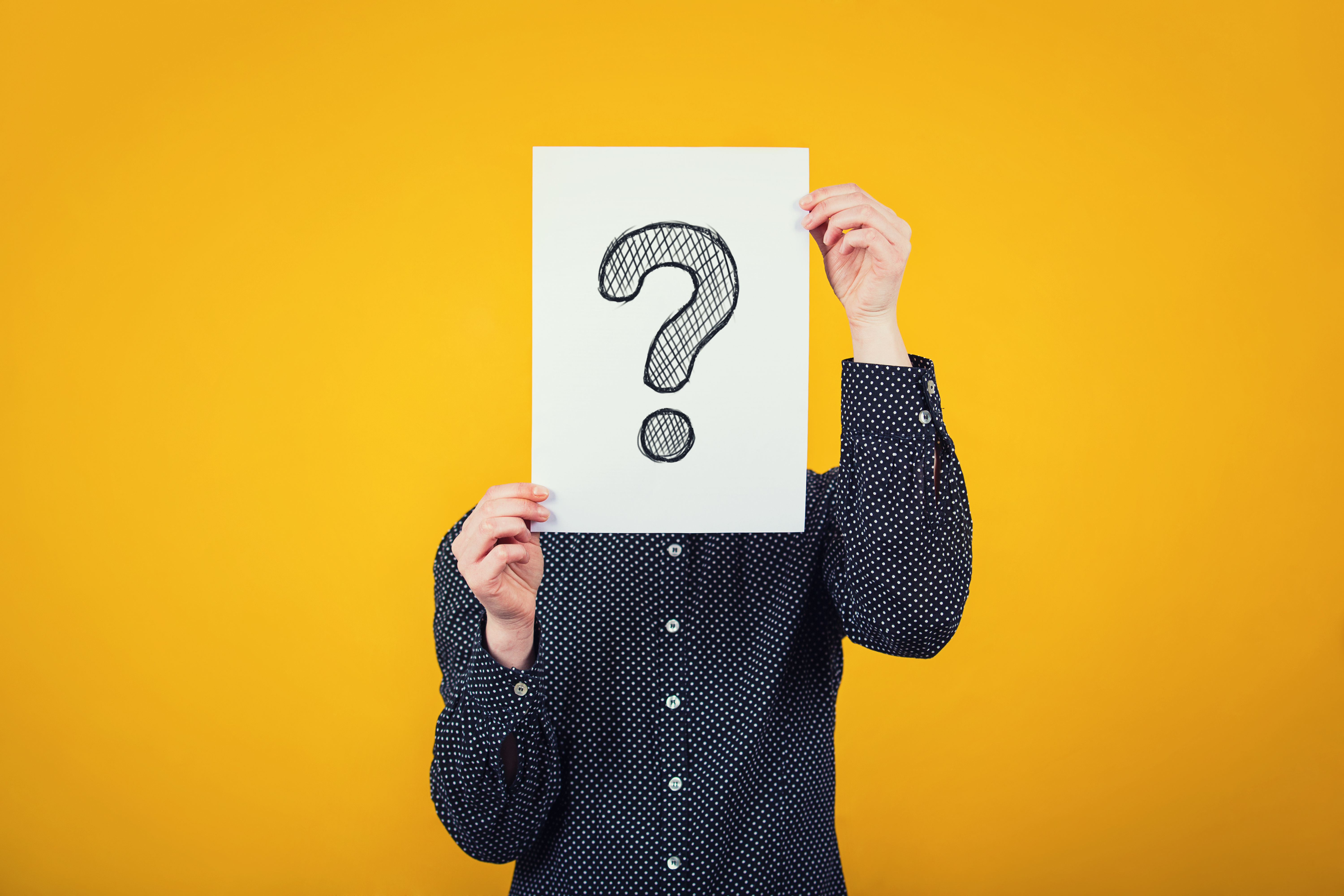 “I wanted to give you some feedback on your presentation the other day. Overall, I thought it was pretty good, but I did notice that you kind of had low energy, almost like you were bored. A couple people commented on it. In the future, I’d really like you to pay attention to that, ok? Thanks for listening – it’s really uncomfortable for me to tell you this.”
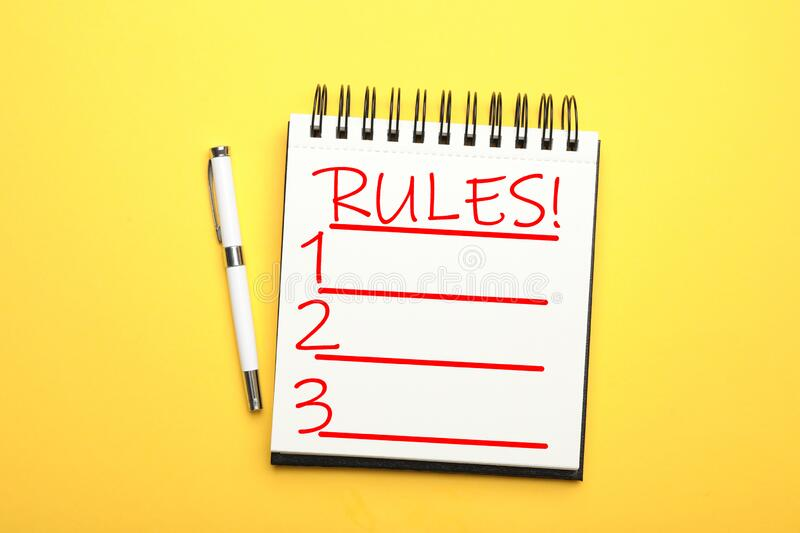 Team Memo
“When workloads increase to a level requiring hours in excess of an employee’s regular duty assignment, and when such work is estimated to require a full shift of eight (8) hours or more on two (2) or more consecutive days, even though unscheduled days intervene, an employee’s tour of duty shall be altered so as to include the hours when such work must be done, unless an adverse impact would result from such employee’s absence from his previously scheduled assignment.”
From Technical Writing Essentials
9/15/2021
Communication is only effective when we communicate in a way that is meaningful to the recipient, not ourselves. – Rich Simmonds
What is Relationship Building?
Building and Mending Relationships is the ability to develop and maintain working relationships with various internal and external parties.

What are work relationships?
Work relationships are the bonds that develop between you and others in your professional life.
Building strong, positive working relationships with everyone you encounter in your work environment is important to your overall career success and job satisfaction.
[Speaker Notes: You will likely develop working relationships with colleagues, including members of your department and your supervisors. You can also create strong professional relationships with your organization’s customers.


They are also linked to better customer engagement and increased profit. In other words, the better your work relationships are, the better and happier employee you will likely become.

Relationships in the workplace are the interactions you have with your colleagues. When you have effective relationships with other professionals and team members, you are more likely to enjoy your day-to-day. Building relationships in the workplace is also important for career success. Not only do relationships with colleagues in the workplace assist with networking, but they can also offer you the guidance and encouragement you need to succeed in your role. Workplace relationships offer the following benefits:



https://www.indeed.com/career-advice/career-development/building-relationships]
Four Types of Relationships
Employee-manager Relationship (at any level)

Multiple Relationships Among Peers

Relationships between Two or More Departments

Multiple Relationships between employee and community
Relationship-Building Skills as a Leader
Interpersonal Skills

Non-Verbal Communication Skills

Verbal Communication Skills

Listening Skills
Relationship-Building Skills as a Leader
Empathy

Emotional Intelligence

Networking Skills

Team-Building Skills
Benefits of Building Relationships
You are better able to focus on your work rather than on unnecessary disagreements or conflicts.
You are more likely to enjoy the work you do and have fun when you are around people you have good relationships with.
You can work better in team settings and collaboration between team members leads to learning new skills.
You build a strong network of professional connections that can help you earn promotions and present new career opportunities.
Benefits of Building Relationships
Mutual trust and respect are built and earned.
It is easier to communicate honestly and openly.
You feel more relaxed and supported in your work environment.
A positive work environment can improve your physical and mental health.
Building Strong Relationships
Practice effective communication

Make it a habit to practice building relationships daily

Focus on becoming more emotionally intelligent

Get to know your employees on a personal level

Embrace diversity
Building Strong Relationships
Show others you appreciate and respect them

Remain positive and friendly

Maintain relationships

Manage your boundaries
Building Strong Relationships
Accept and celebrate differences

Listen effectively

Give your employees your time

Develop your communication skills
Building Strong Relationships
Manage mobile technology

Learn to give and take feedback

Learn to trust more

Develop empathy
Handling Difficult Work Relationships
Reflect on your positive history

Look to yourself

Find mutually beneficial goals
Characteristics of Strong Relationship Management
Inspiration. Create resonance and move people with a compelling vision or shared mission. 

Influence. Indicators of a leader's powers of influence range from finding just the right appeal for a given listener to knowing how to build buy-in from key people and a network of support for an initiative. 

 Developing others. Leaders who are adept at cultivating people's abilities show a genuine interest in those they are helping along, understanding their goals, strengths, and weaknesses.
Characteristics of Strong Relationship Management
• Change catalyst. Leaders who can catalyze change are able to recognize the need for the change, challenge the status quo, and champion the new order. 

• Conflict management. Leaders who manage conflicts best are able to draw out all parties, understand the differing perspectives, and then find a common ideal that everyone can endorse. 

• Teamwork and collaboration. Leaders who are able team players generate an atmosphere of friendly collegiality and are themselves models of respect, helpfulness, and cooperation.
VIDEO – 5 Ways to Create Stronger Connections
How Does it All Fit Together?
Efforts to build trust with employees through internal communication can provide benefits for both employees and Michigan Tech. Employees feel more engaged, build trust with their supervisor and Michigan Tech, and are therefore more empowered to build relationships with customers on the University’s behalf. More effective internal communication can enhance this engagement.
Thank You!More Information to come for the September sessions.